Over the Edge
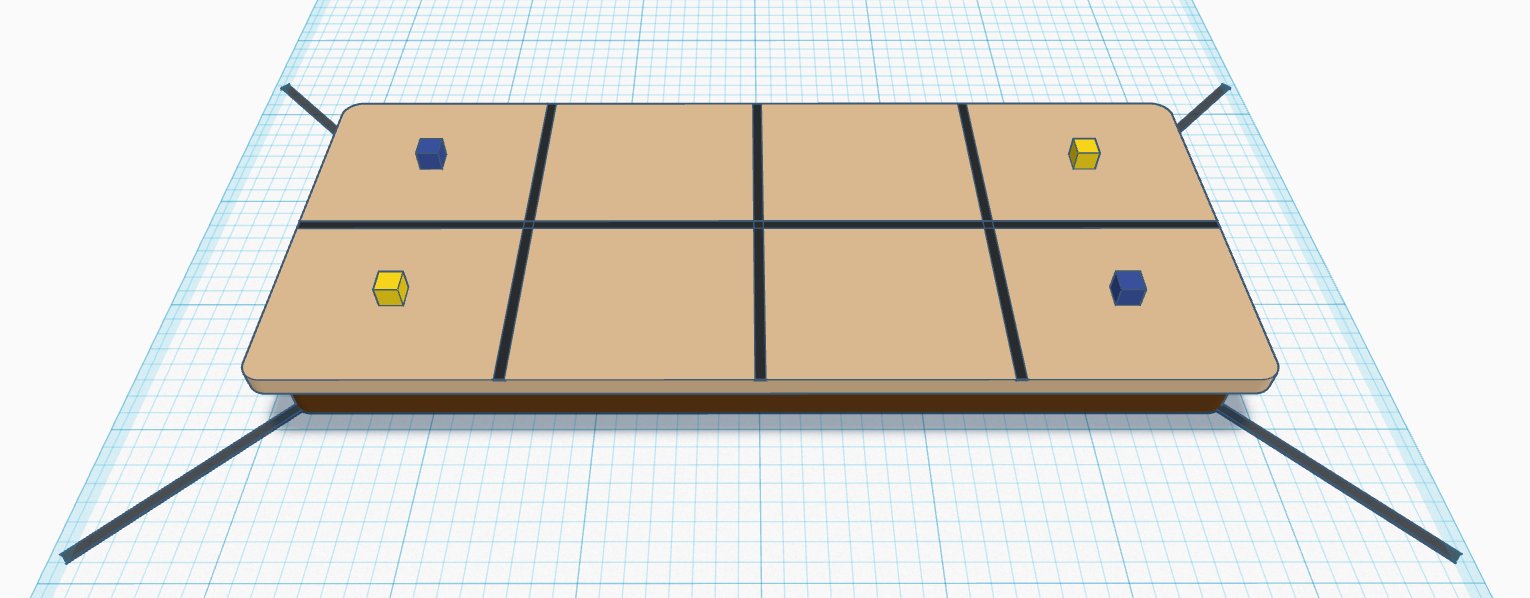 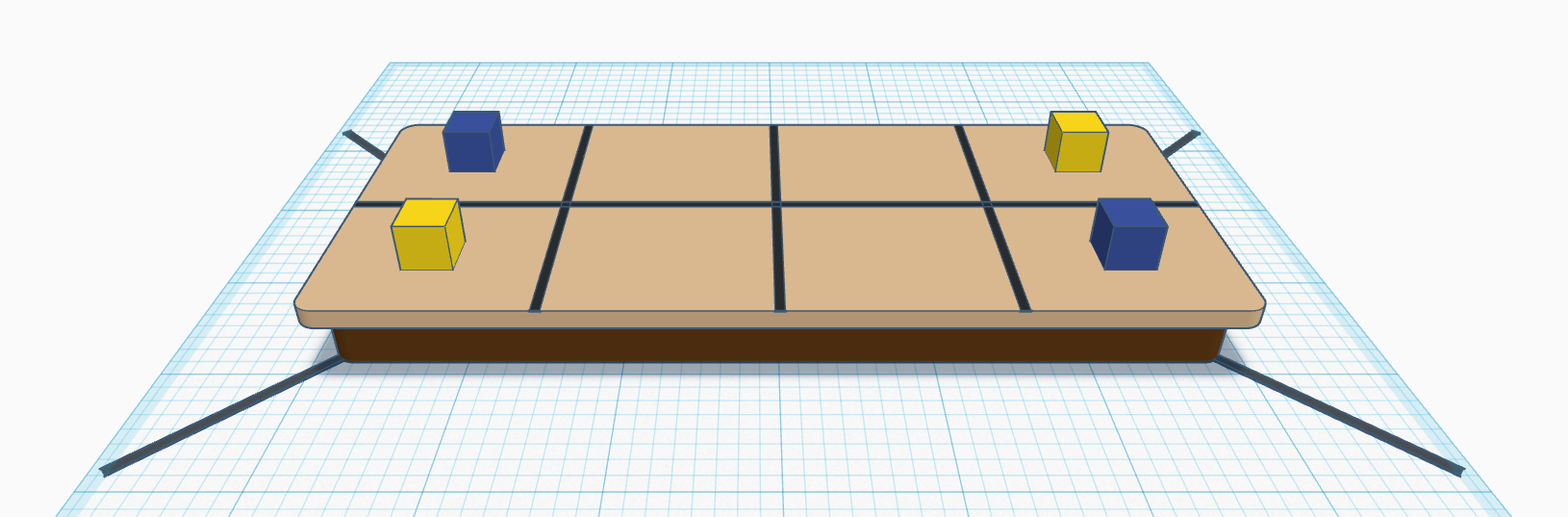 Bill of Materials:
6’ x 2.5’ folding table (or similar size)
¾” Black electrical tape
1.75” wooden cubes (x4)

(Tip: Put the table on the floor without unfolding the table legs. Your robot will still have an edge to feel, but if it falls off the edge, it will be a much shorter distance to the ground.
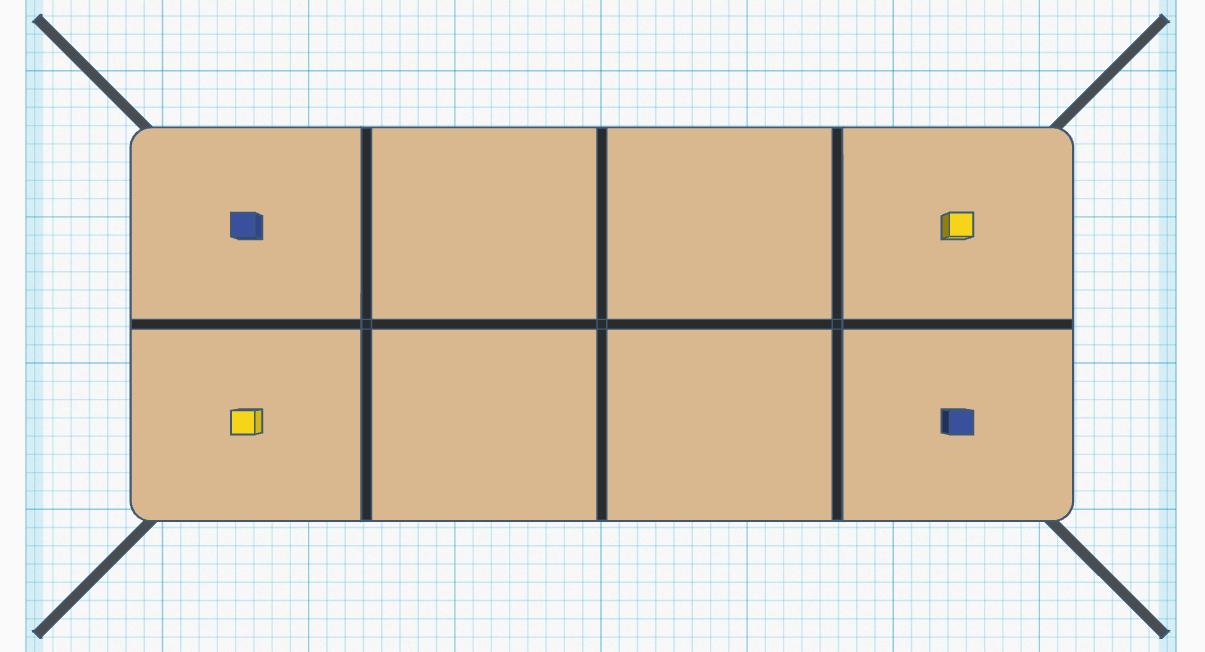 30 in
15 in
18 in
36 in
54 in
72 in
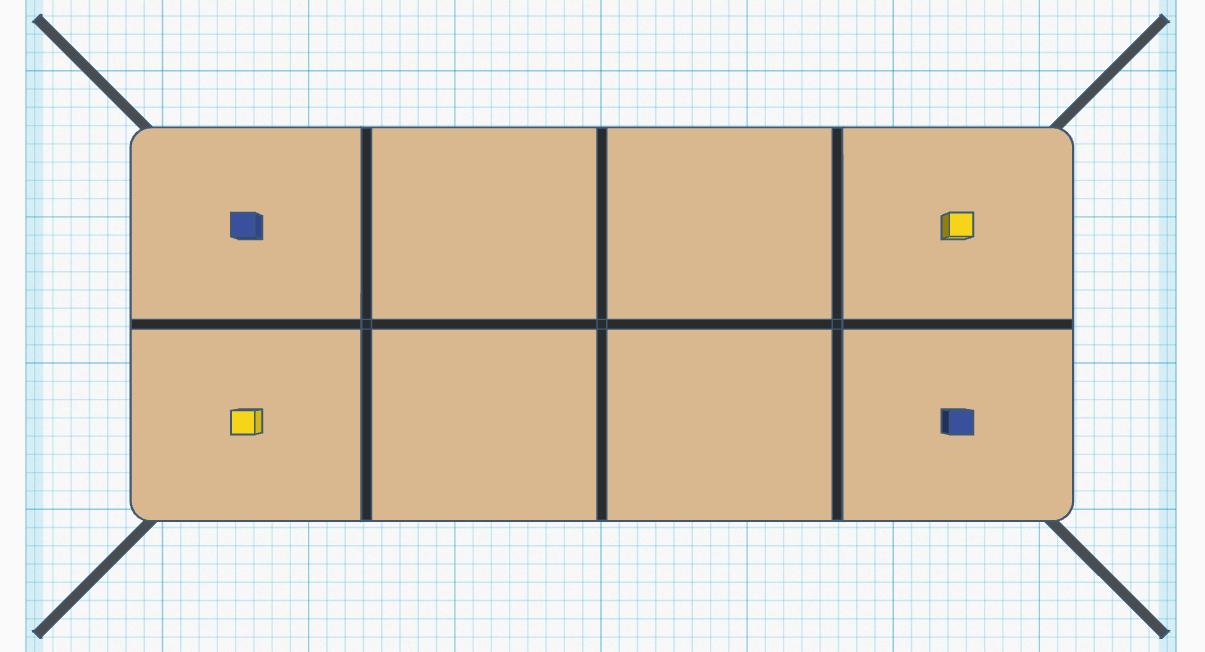 9 in
7.5 in
Center the cubes in each of the four outer sections.
Scoring Zones
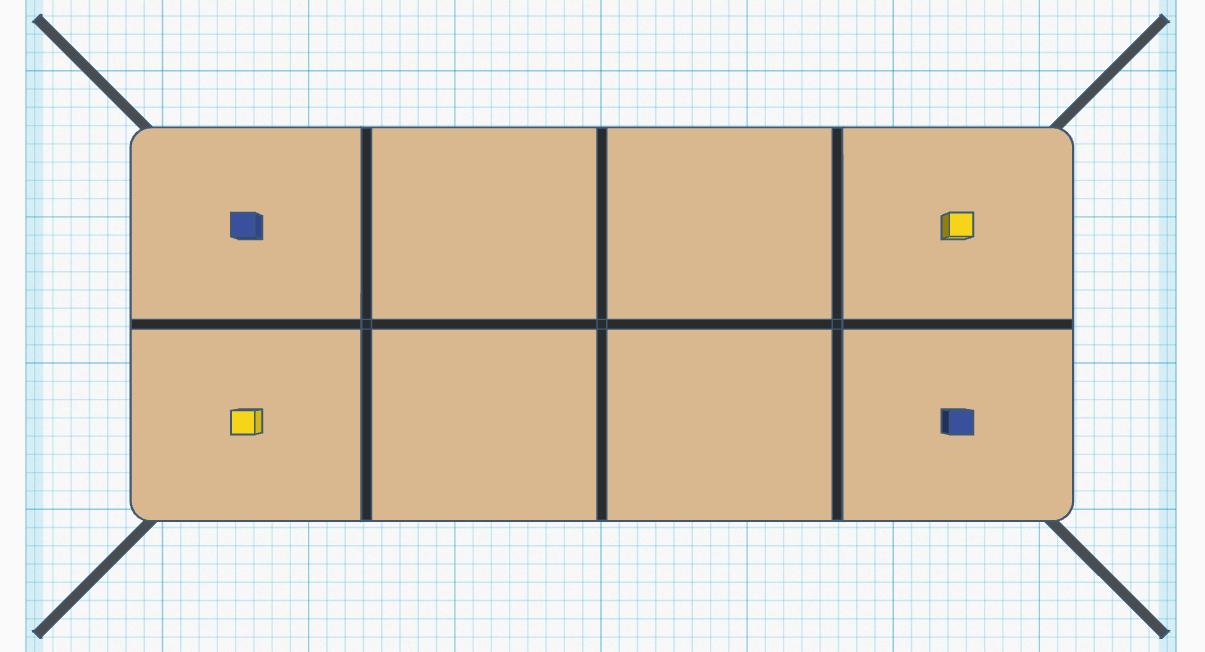 Zone 1
Zone 4
Zone 2
Zone 3